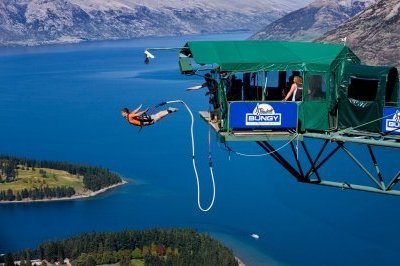 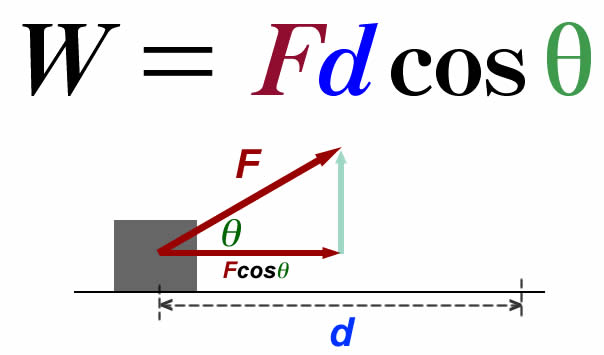 Ch4: Work & Energy
4.3 – Gravitational Potential Energy (pg. 177-181)
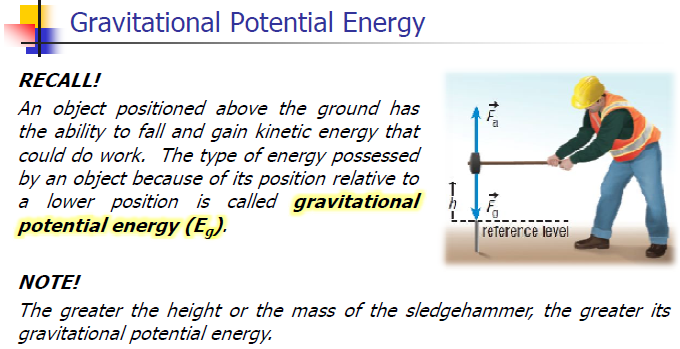 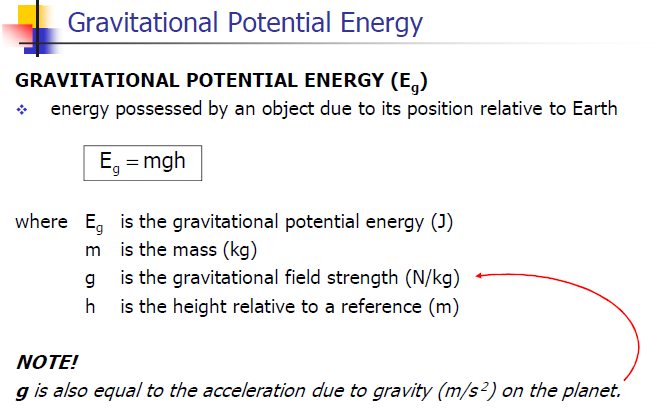 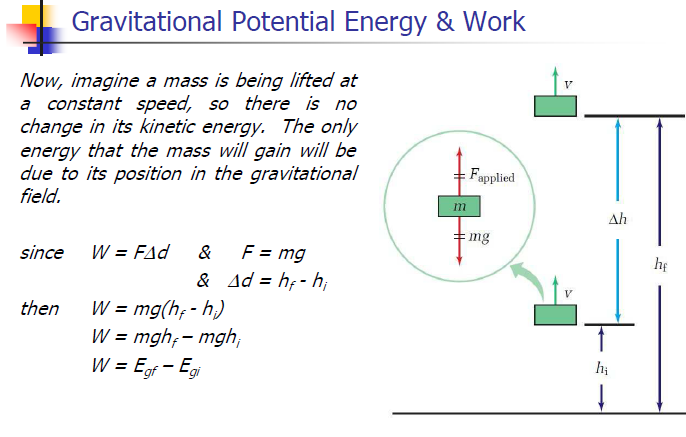 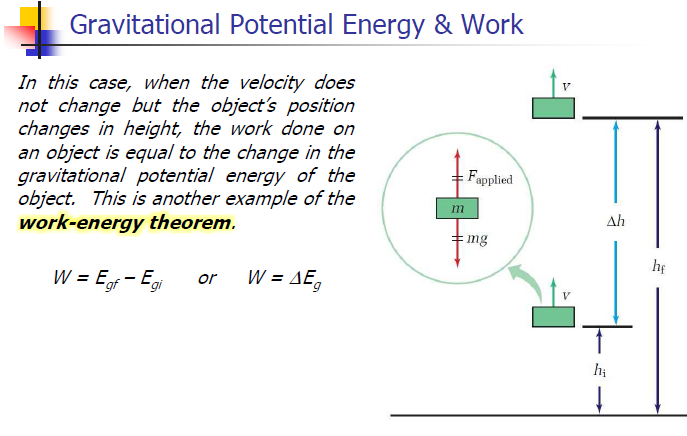 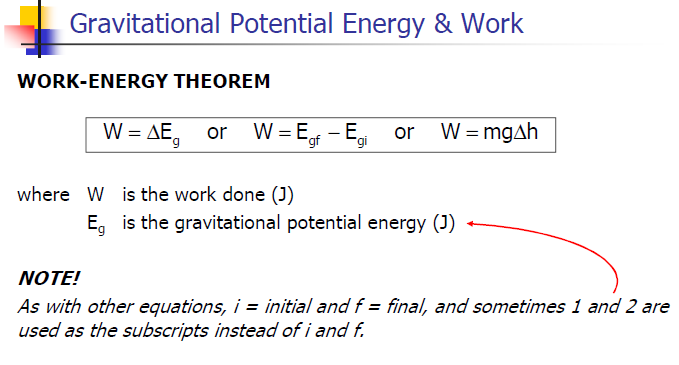 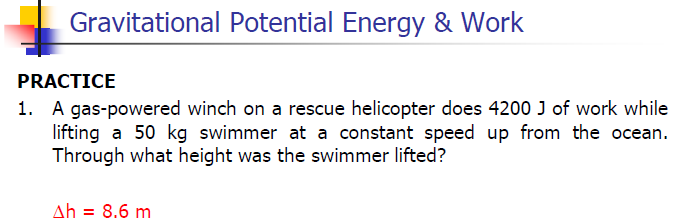 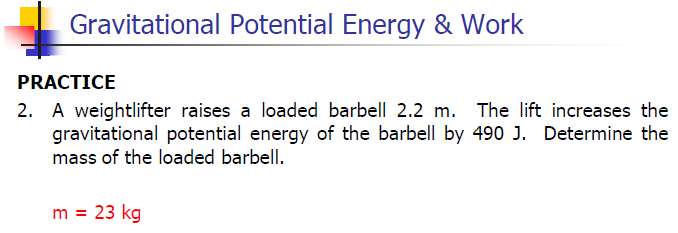 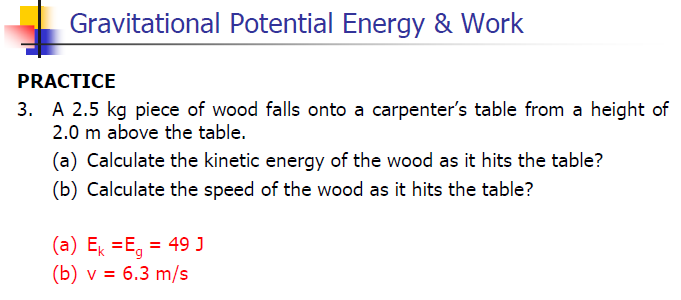 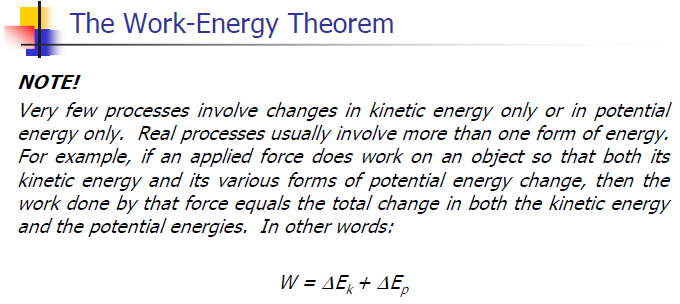 Classwork& Homework